中国実業団陸上競技連盟
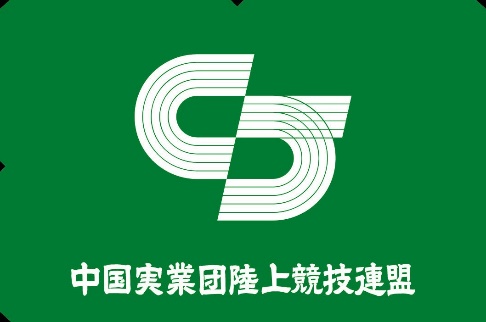 第63回中国実業団陸上競技選手権大会取材要項（報道機関用）－申請書に記入される前に、本要項を必ずご一読ください－
1
中国実業団陸上競技連盟
報道各位


報道取材に関するお願い

　本大会の開催にあたり、報道関係の皆様に支障なく取材して頂くために、下記の要領にて取材申請をお願い致します。申し込みされた場合には、本取材要項の全ての内容に同意したものとみなしますので、予めご了承ください。 なお、取材に関しましてはスポーツ報道を目的としている場合に限らせていただきます。
　また、大会運営・競技進行に支障のないよう、競技役員の指示には必ず従ってください。指示に従っていただけず支障となるような行為があったと判断した場合は退場していただく場合もございます。

１．取材申請について
（１）報道取材可能団体
　　　日本新聞協会・日本雑誌協会・日本スポーツニュース協会・日本スポーツプレス協会
　　　日本外国特派員協会の各加盟社・陸上競技専門誌等、スポーツ報道を目的とする
　　　メディアに限る。
（２）申し込み方法
　　本要項に添付された 取材申請書による事前申請 となります。

１日目：５月８日（水）１７：００必着
２・３日目：５月１５日（水）１７：００必着

　　中国実業団陸上競技連盟 事務局までメール又はFAXでお送りください。
（２）注意事項
　　 ■各社申請を取りまとめた後に、取材人数調整等を行う場合があります。
　　 ■締め切り後の申請、当日の申請は原則として受け付けません。
       ■撮影や取材は主催・共催・後援を優先させていただきます。
　　 ■記者席およびプレスルームは準備がありませんので予めご了承ください。
　　 ■本要項の内容については、競技運営上の都合により、大会当日も含め変更する場合
          があります。その際は競技役員の指示に従ってください。
　　 ■YouTubeへの投稿を目的とする申請は受理しません。
2
中国実業団陸上競技連盟
２．大会当日の受付および取材について

（１）報道受付
　          みよし運動公園陸上競技場　正面玄関
　・受付時は 取材申請書 および 名刺 を提出ください。
　・報道受付後、ビブスをお渡しします。常時着用をお願いします。
  　　※当日の申請は原則として受け付けません。
　　　
　　＜ 注 意 事 項 ＞
　・お渡ししたビブスは各社で管理いただき、お帰りの際に返却してください。

（２）取材について
　・プレスルームは常設いたしませんが、競技場１階、会議室半面を競技役員と共用で
　　利用可能です。競技終了後３０分で閉室させていただきます。
　・インターネット回線の設備はございませんので各自でご準備をお願いします。
　・競技運営上、撮影エリアを指示・制限する場合があります。その場合は競技役員の
　　指⽰に従ってください。
　・各競技終了後、リザルトは中国実業団陸上競技連盟公式HP又はXへ掲載します。
　　紙面での配布・掲示は行いません。
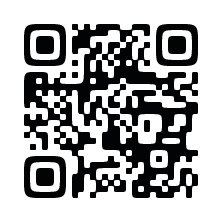 ≪中国実業団陸上競技連盟公式HP≫
http://chugoku.jita-trackfield.jp/
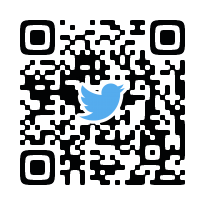 ≪中国実業団陸上競技連盟公式X≫　
※大会当日は速報として結果を掲載します
https://twitter.com/chujitsu_tf
3
（１日目用）
申請締切　５月８日（水） １７：００必着
・必要事項をご記入いただき、下記の問い合わせ先まで申請をお願いします。
　・提出いただいた申請書について、大会事務局から個別に内容を確認する場合があります。
　・上記申請書を印刷いただき、大会当日、報道受付に提出ください。
●お問い合わせ、取材申請提出先●  
　   中国実業団陸上競技連盟　泉・杉谷
　　〒730-0855　広島県広島市中区小網町6-12
      　　　　　　　　　㈱中電工　人事労務部内
　　TEL:082-291-7432　FAX:082-291-7639
　　MAIL:chujitsu2020@jita-trackfield.jp
         CC:chujitsu2021@jita-trackfield.jp
4
（２・３日目用）
申請締切　５月15日（水） １７：００必着
・必要事項をご記入いただき、下記の問い合わせ先まで申請をお願いします。
　・提出いただいた申請書について、大会事務局から個別に内容を確認する場合があります。
　・上記申請書を印刷いただき、大会当日、報道受付に提出ください。
●お問い合わせ、取材申請提出先●  
　   中国実業団陸上競技連盟　泉・杉谷
　　〒730-0855　広島県広島市中区小網町6-12
      　　　　　　　　　㈱中電工　人事労務部内
　　TEL:082-291-7432　FAX:082-291-7639
　　MAIL:chujitsu2020@jita-trackfield.jp
         CC:chujitsu2021@jita-trackfield.jp
5